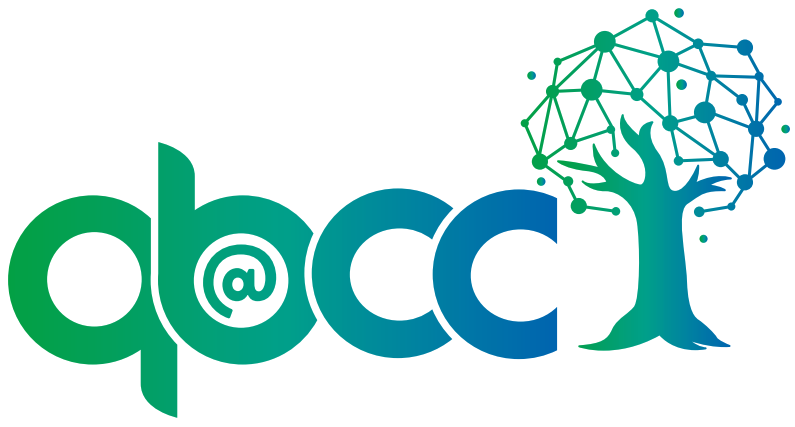 Quantitative Biology at Community Colleges: 
Building a Community of Biology and Math Faculty to Develop and Disseminate Open Educational Resources
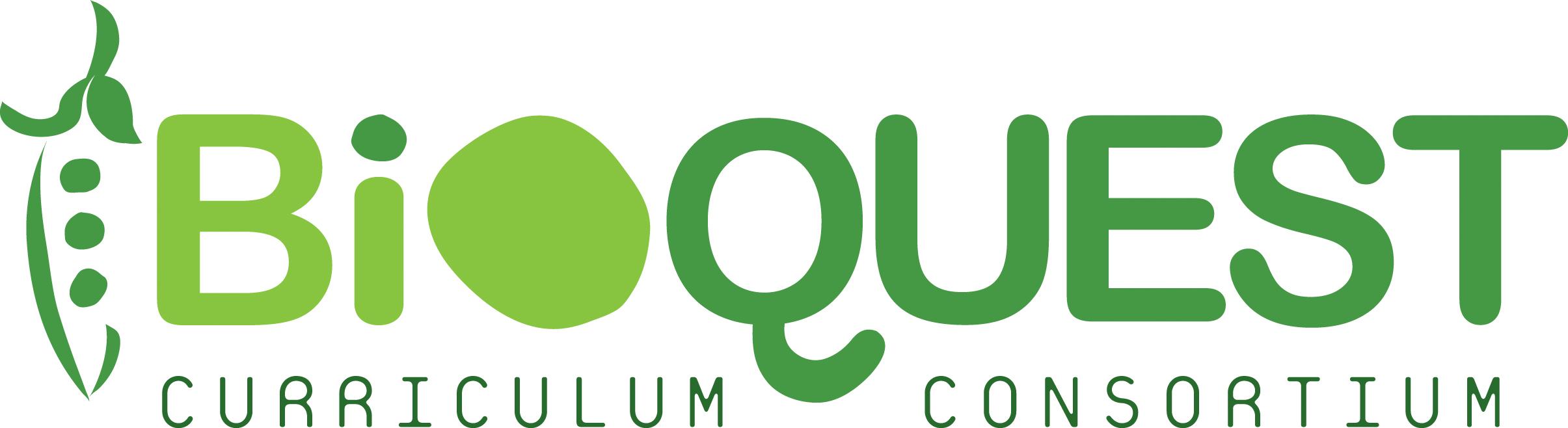 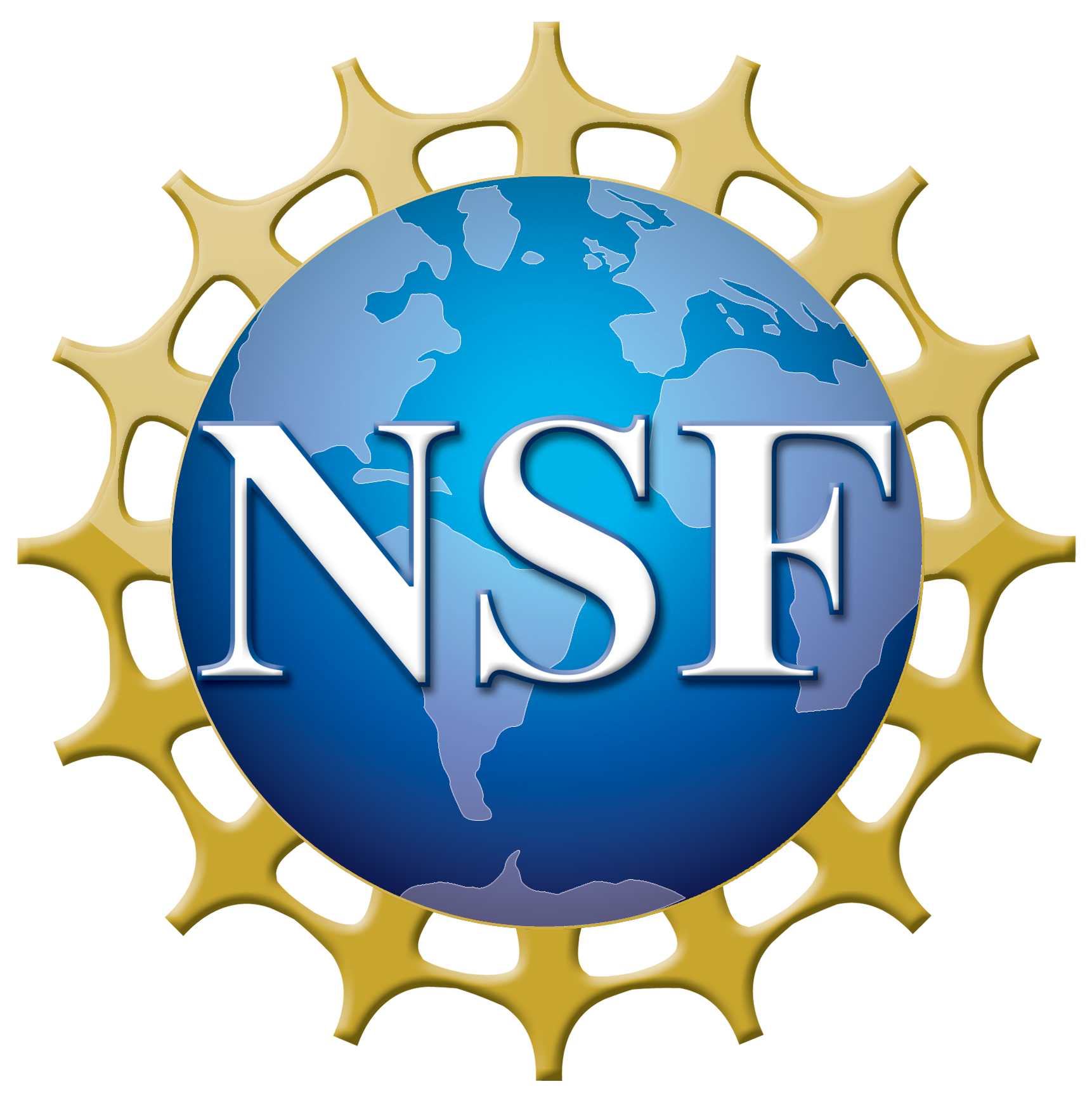 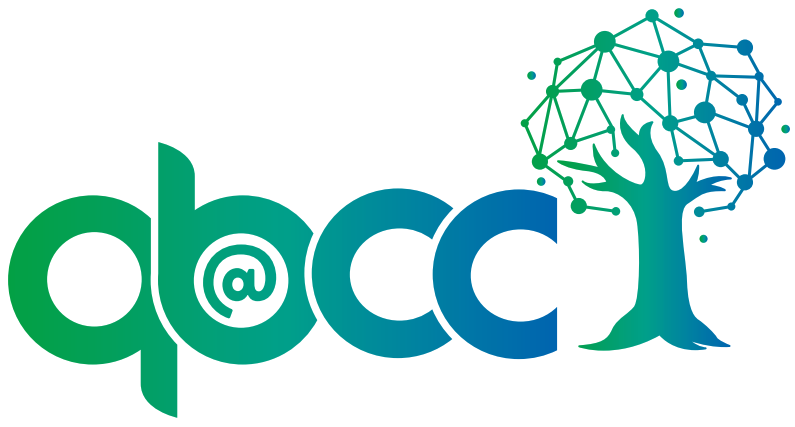 Grant No: 1919613
[Speaker Notes: QB@CC is an NSF funded Research Coordination Network for Undergraduate Biology Education. This BioQUEST project was funded for five years, beginning in 2019.]
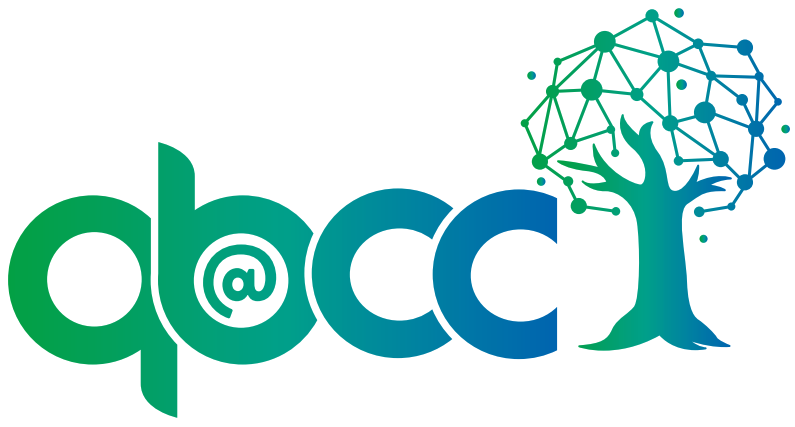 PIs
Vedham Karpakakunjaram, Biology at Montgomery College, MD
Kristin Jenkins, BioQUEST
Advisory Board
Stacey Kiser, Lane CC
Lou Gross, UTK
Suzanne Lenhart, UTK
Ahrash Bissell, NROC
Claudia Neuhauser, Univ. Houston
Mike Mills, Montgomery College
Leadership Team
Steering Committee
Heather Seitz, Biology at Johnson County, KS
Jillian Miller, Math at Roane State, TN
Joseph Esquibel, Biology at Lansing, MI
Christianne Nieuwsma, Math at Paradise Valley, AZ
John Starnes, Biology at Southcentral Kentucky, KY
Jennifer Buntz, Biology at Central New Mexico, NM
[Speaker Notes: This project is led by a steering committee of math and biology faculty at community colleges from across the country, and an advisory board with extensive experience in quantitative biology education reform, open education resources, and online communities.  PI Karpakakunjaram is biology faculty at MC and PI Jenkins is the director of BioQUEST, a biology education reform organization.]
Addressing the challenges faculty find in teaching quantitative skills in biology
Corwin et al 2019. Community College Instructors’ Perceptions of Constraints and Affordances Related to Teaching Quantitative Biology Skills and Concepts. CBE—Life Sciences Education
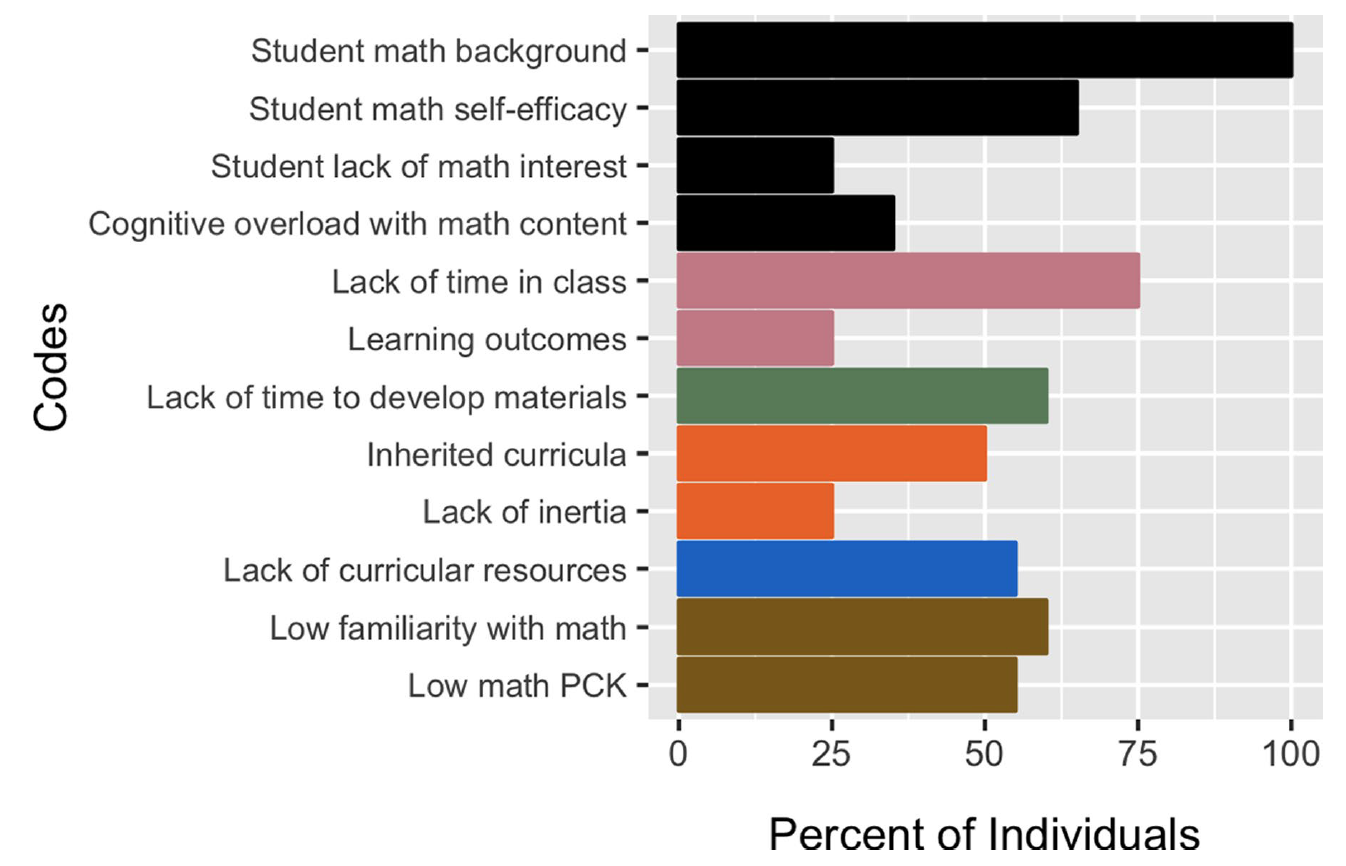 [Speaker Notes: Biology has become an increasingly quantitative science, and the development and reinforcement of strong quantitative skills is important for student success.  Corwin et al (2019) identified key challenges in teaching quantitative skills in introductory biology, including lack of faculty pedagogical content knowledge and lack of well aligned educational resources. QB@CC is designed to address these challenges and improve student quantitative biology skills.]
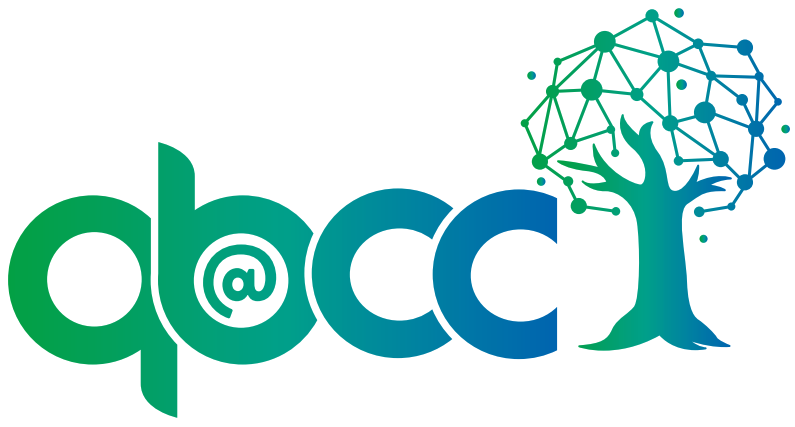 Project goal
Build a grassroots network of CC faculty.
Generate Open Educational Resources (OERs) to teach quantitative skills in community college biology courses.
Provide professional development (PD) to improve quantitative biology instruction.
Disseminate these materials and practices widely to CC and four year faculty.
[Speaker Notes: Quantitative Biology at Community Colleges (QB@CC) brings together community college faculty teaching biology and mathematics to integrate quantitative concepts and skills in life science courses.]
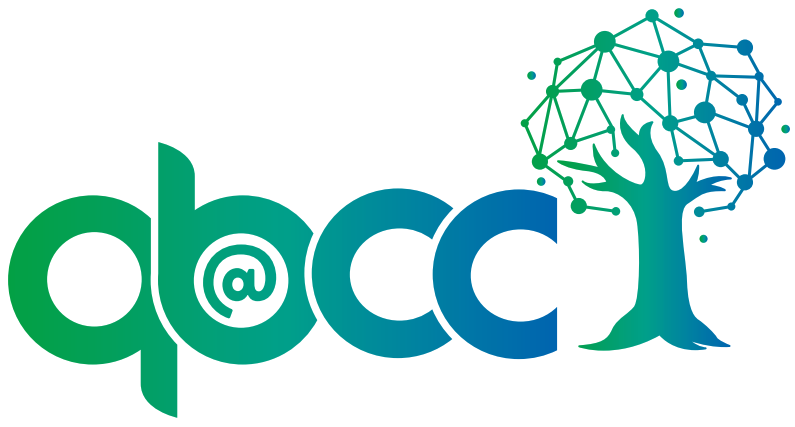 QB@CC Activities
Website on QUBESHub
Quantitative biology resource topic wish list
Network Launch Meeting in February, 2020
Incubators
[Speaker Notes: You can learn more about the QB@CC project at our website on QUBESHub, and contribute to the wish list of quantitative biology resources.  The Network launched with a meeting in February, 2020, at NIMBioS (the National Institute for Mathematical and Biological Synthesis). Participants in this meeting formed Incubators, small working groups focused on developing quantitative biology modules.]
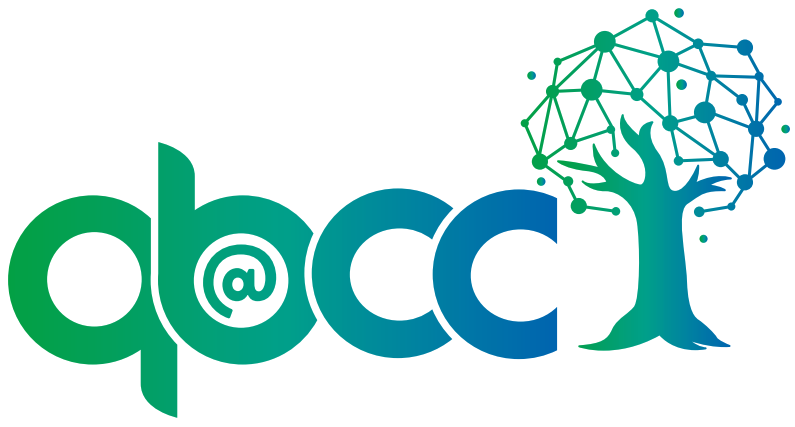 Five new resources
The perfect brew: an activity demonstrating cell counting and hemocytometer use.
Using linear regression to explore environmental factors affecting vector-borne diseases.
Sizes, scales and specialization: an activity highlighting the cell types.
Why does the blood flow change? Investigating the math f blood flow dynamics.
Why are cells small? cell surface to volume ratio.
[Speaker Notes: To date, five new resources have been published as Open Education Resources.  Each resource was developed by a team of biology and math faculty at two year colleges.  You can find these resources and others on the QB@CC site.]
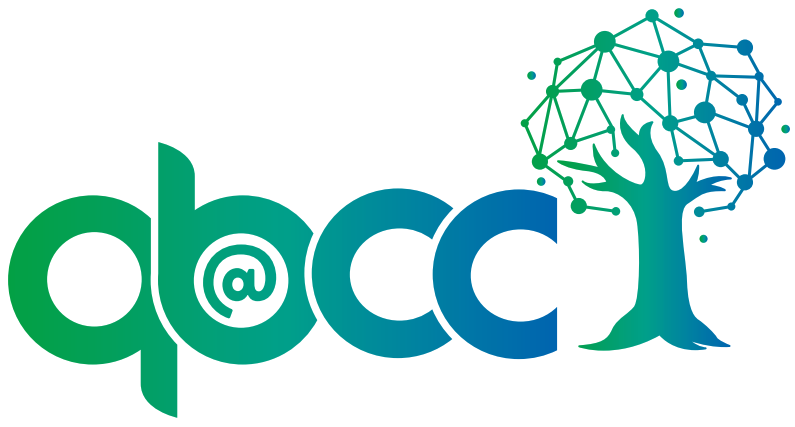 Spring 2021 Events
Faculty Mentoring Network: Bridging Mathematics and Biology
New Incubators
[Speaker Notes: In Spring, we invite you to join a Faculty Mentoring Network where you will be supported by a collaborative community of peers as you implement these new quantitative biology modules.  Or join a new Incubator and contribute to the growing collection of resources.  You can learn more about these opportunities on our website.]
Join us at...
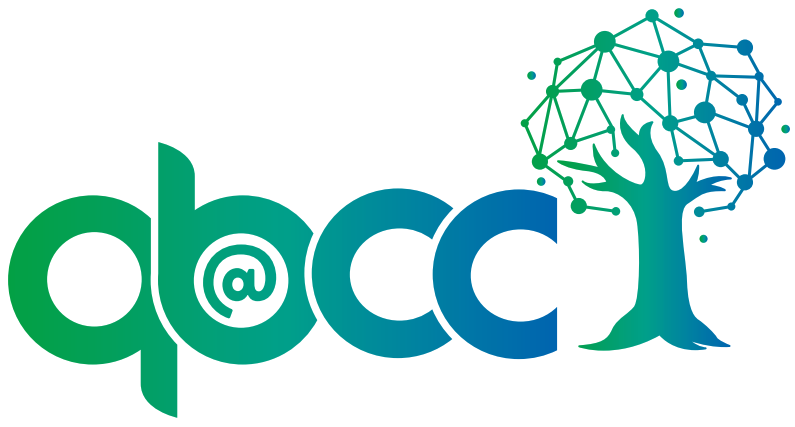 https://qubeshub.org/community/groups/qbcc
[Speaker Notes: Interested in this project? Please join: https://qubeshub.org/community/groups/qbcc to receive updates on upcoming events, new resources to participate in community discussions and to share resources with colleagues.]